IHI Call days How to book your meetingsvia the B2Match tool
1
Book your meetings in  4 easy steps
1. Make yourself available 
2. Look for partner on the participants or organisation tab
3. Select date, time, attendees (up to eight per meeting), add message
4. Send the meeting request and wait for the reply
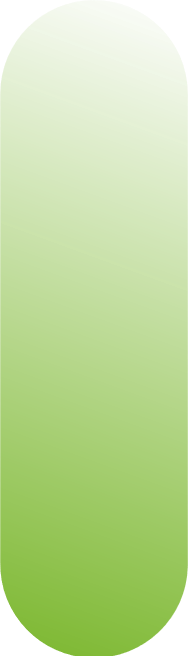 Our matchmaking platform allows you to book meetings at any time with any of the participants. 
In fact, it will be permanently available for this and future calls
2
Make yourself available
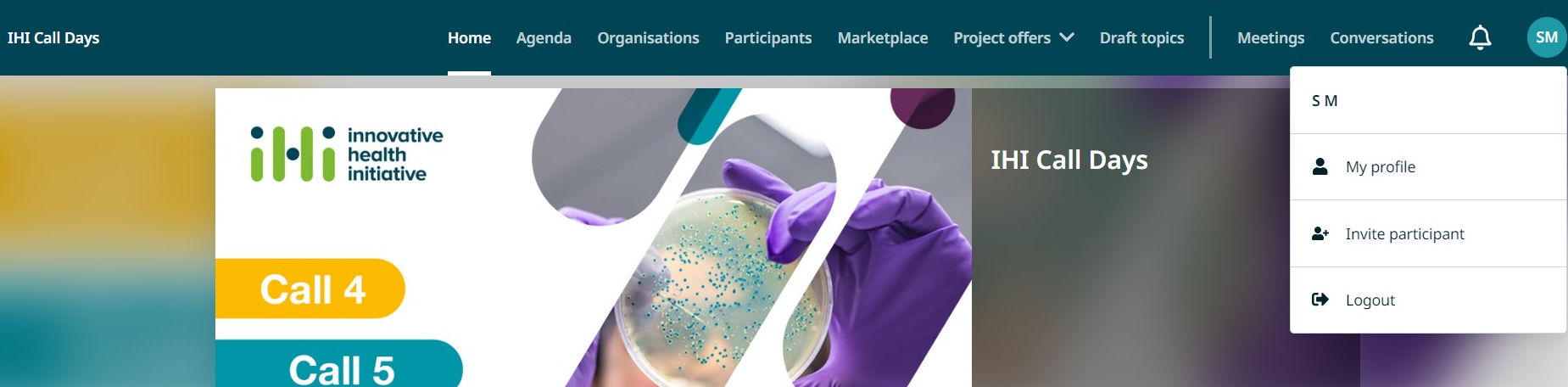 1. Go to “My profile”
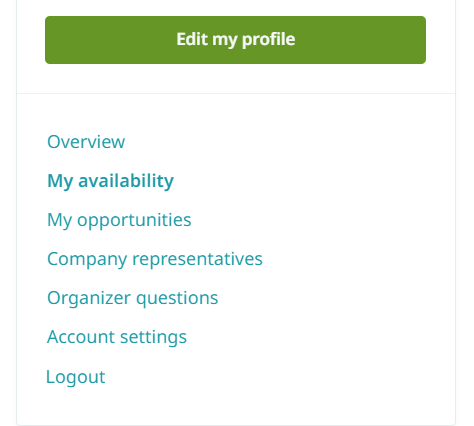 2. Select “My availability”
3
Make yourself available (cont.)
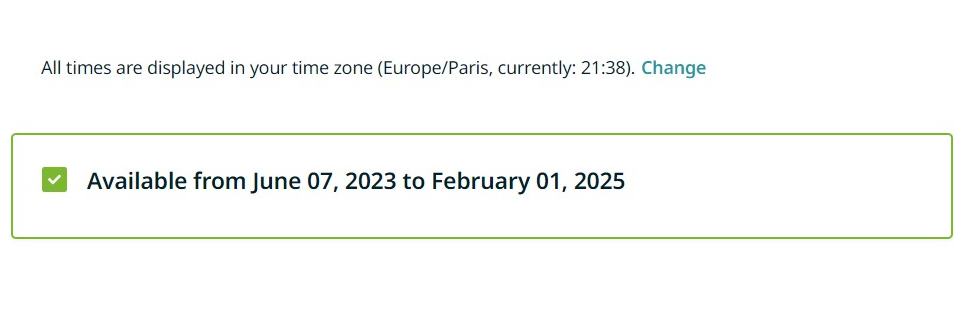 Select if you would like to be available for meetings:

From 07 June 2023 to 01 February 2024
4
Look for partnersOn the participants or organisations tab
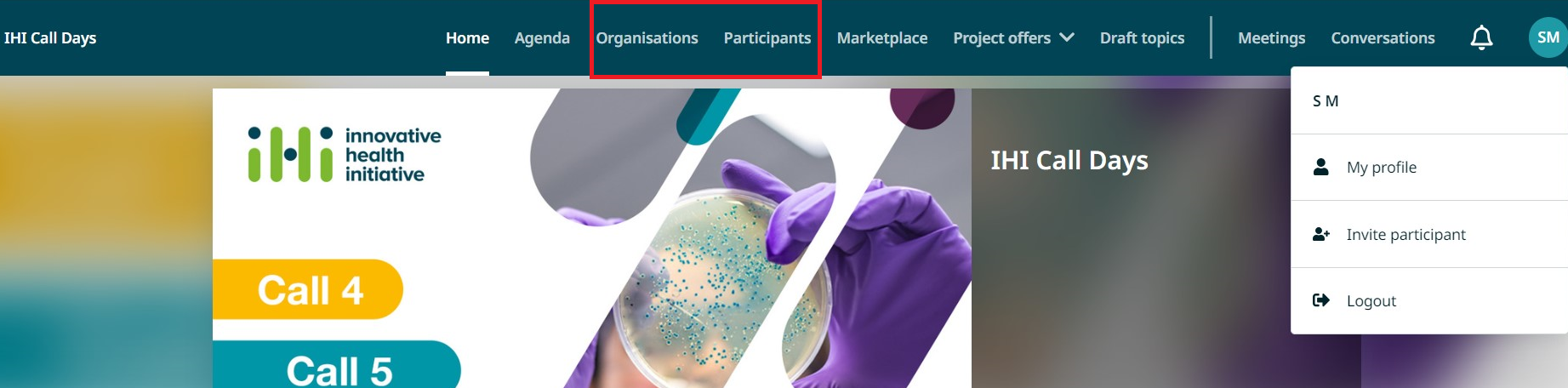 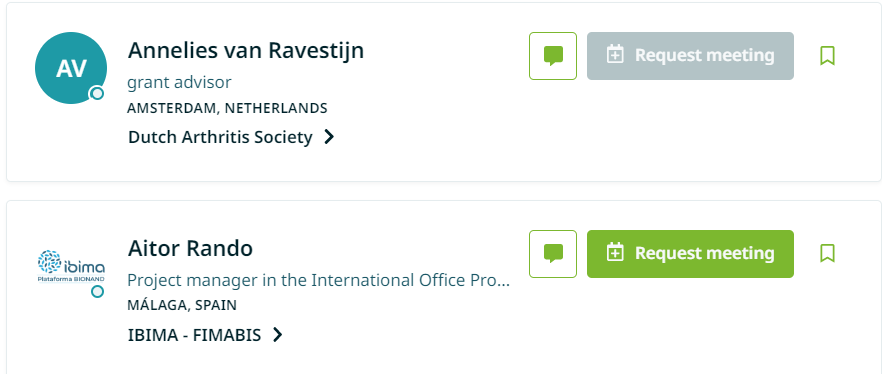 If a participant is available for meeting on the same timeslots that you selected they will show in green
5
Select date, time, attendees (up to eight per meeting), add message
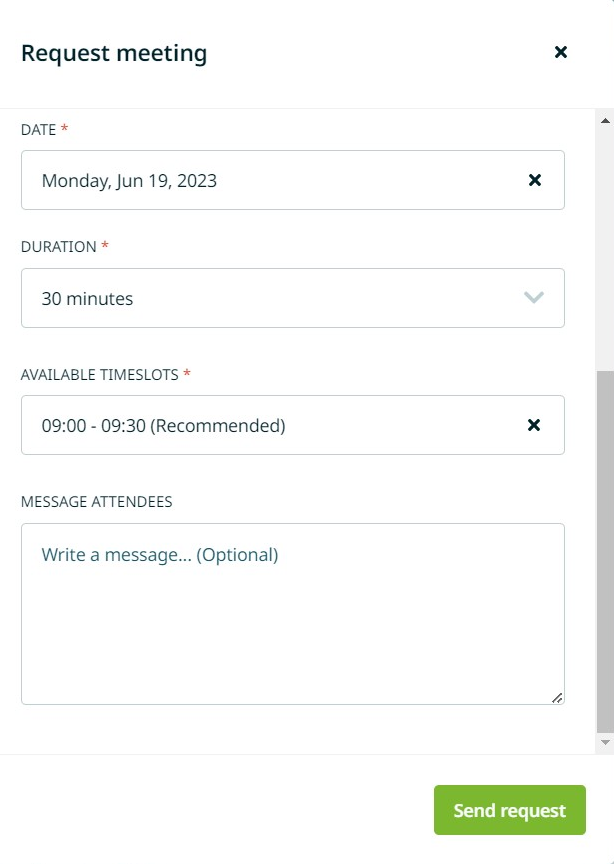 Select the following options

Date
Meeting Duration
Check the Available timeslots
Message attendees (optional)
6
Send Messages to other participants
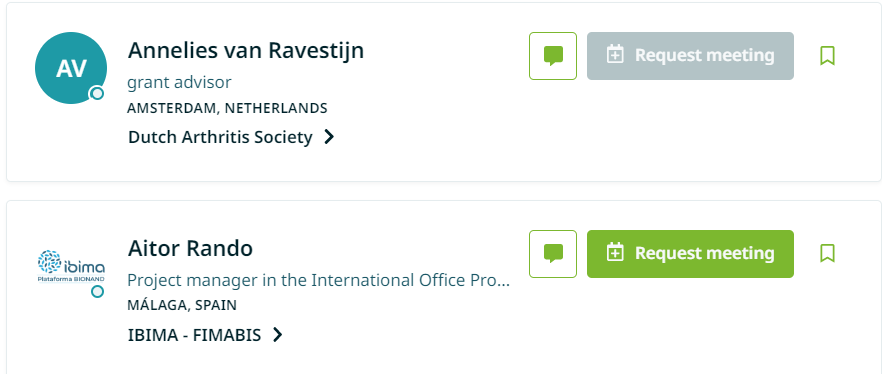 You can also contact other participants via the message icon
7
For any questions please contact us at:
events@ihi.europa.eu